Hidrometeorološke usluge 
i servisi nove generacije
Od ranog upozorenja do klimatske neutralnosti
dr. sc. Ivan Güttler
travanj, 2024.
Motrimo, analiziramo, prognoziramo i istražujemo vrijeme, klimu, vode i zrak za dobrobit svakog pojedinca 
i društva u cjelini.
Bruno Fantulin, U zagrljaju oluje, DHMZ kalendar 2024.
Razmjena i otvorenost podataka o vremenu, klimi, vodam i zraku osnažuje globalnu suradnju, inovacije i otpornost zajednica pred klimatskim izazovima.
Izvor: https://data.europa.eu/en/publications/datastories/high-value-datasets-overview-through-visualisation
Izvor: https://eur-lex.europa.eu/legal-content/EN/TXT/?uri=uriserv:OJ.L_.2023.019.01.0043.01.ENG
VRIJEME I KLIMA
Mjerenja temperature mora
Mreža meteoroloških i fenoloških postaja
Daljinska mjerenja
Meteorološko-oceanografske plutače
Mreža meteoroloških postaja
6
5
40
17
radara
plutača
obalnih i otočnih postaja
glavnih meteoroloških postaja (GMP)
2
52
8
vjetrovna presječnika
automatske meteorološke postaje (AMP)
plutača s osjetnikom za temperaturu mora
1
98
lidar
klimatoloških postaja
1
325
mikrovalni radiometar
kišomjernih postaja
62
fenološke postaje
22
totalizatora
2
radiosondažne postaje
NOVA MREŽA RADARA
Šest Vaisala WRM200 Dual-polarization Doppler RADAR-a instalirano je kao dio METMONIC projekta financiranog od strane EU-a, s prvom instalacijom u studenom 2021. i posljednjom u listopadu 2023.
Izvor: Barbara Vodarić Šurija (DHMZ)
Maksimalni domet skeniranja  240 km
5 -minutna rezolucija 
Skeniranje vjetra svakih 10 minuta s maksimalnim dometom od 100 km
MRC Puntijarka
Korisnici
IRIS - Interactive Radar Information System
Hidrologija, sinoptika, meteorološka istraživanja, međunarodna razmjena, razmjena podatka s drugim javnim državnim ustanovama
IRIS Analysis
MRC Debeljak
IRIS Focus
MRC Uljenje
Lokacije servera: Zagreb i Split

Program za prikupljanje, obradu i razmjenu radarskih podataka i produkata. 

Vizualizacija podataka.
MRC Gradište
Lokacije servera: Zagreb i Split

WEB sučelje za vizualizaciju i obradu podataka.
MRC Bilogora
2
1.
3.
4.
Rijeke 28. rujna 2022.
SRI >> 100 mm/h
Izmjerena radarom u Gradištu tijekom oluje 19. srpnja 2023.
Brzina vjetra > 200 km/h 
(visina 0.5 – 1.0 km)
Osijek 4. listopada 2023.
Čazma 15. rujna 2022.
Surface Rainfall Intensity (SRI)
Primjer  BWER kuke
Gusti oblak dima
Cilj:
Prikupljanje podataka u području između otvorenog mora i unutarnjih voda u teritorijalnim vodama Hrvatske.
Mreža meteorološko - oceanografskih plutače
Plutače su opremljene standardnim automatskim meteorološkim osjetnicima na vrhu plutače te automatskim oceanografskim osjetnicima za valove, struje i druge fizikalne parametre mora na tijelu plutače i opremi u moru do 200 m dubine.
Lokacije meteorološko-oceanografskih plutača
Plutača: visina 7 m, širina 3 m, težina 3 t
Tijelo plutače - oceanografski parametri: temperatura mora, salinitet, otopljeni kisik, zamućenost/turbiditet, klorofil te Dopplerov strujomjer (ADCP) koji mjeri profilna morska strujanja do 100 m dubine.
Induktivne linije u moru na kojima se na 3 do 5 različitih dubina (10 m, 25 m, 50 m, 100 m i 150 m) mjere: temperatura mora, salinitet i otopljeni kisik.
Kruna plutače - meteorološki dualni senzori: atmosferski tlak, temperatura i vlažnost zraka, smjer i brzina vjetra, sunčevo zračenje, horizontalna vidljivost te valomjer koji mjeri smjer, visinu i period valova.
Senzori na plutačama smješteni su na tri odvojene cjeline
... za vrijeme olujnog juga s orkanskim udarima.
Grafički prikaz podataka s plutače Blitvenica 
od 8. do 10. ožujka 2024.
Svrha i cilj
Centralna integracijska platforma (CIP)
Omogućiti dohvat svih meteoroloških podataka kroz jedinstvena sučelja 

Korisničko (UI)

Aplikacijsko programsko (API) 

Integracija podataka, jednostavan te lakši i brži pristup podacima za vanjske i interne korisnike
Korisničko sučelje
Softver za obradu, prikaz i dostupnost meteoroloških podataka
Prostorni prikaz
TEMA
KARTA
TRAŽILICA
ALATI
STABLO SLOJEVA
NAVIGACIJA KARTOM
TERMINSKA TRAKA
PODLOGA
Grafički prikaz
KARTA
Nacionalni modelski sustav za prognozu vremena ALADIN-HR (do 3 dana unaprijed)
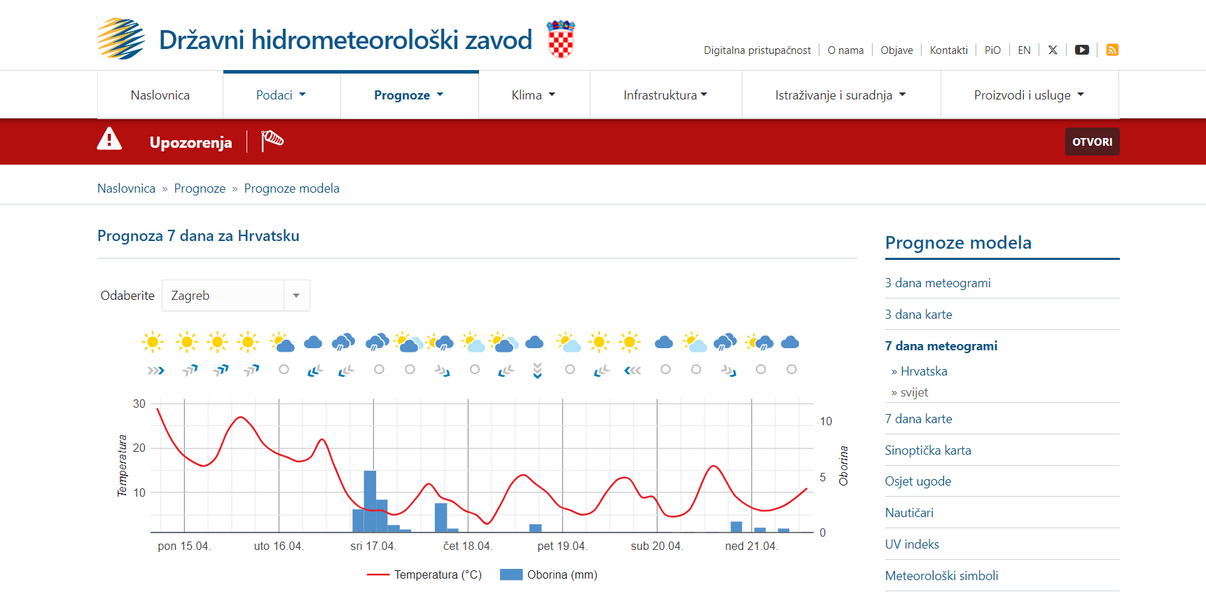 Prognostički model 
ALADIN-HR
Potpora sustavu prognoziranja 
i upozoravanja
Povezan s hidrološkim i valnim modelom
Prognostički produkti (karte, meteogrami, xml itd.) na meteo.hr, specijalistički produkti za energetiku, promet, vodno i plinsko gospodarstvo, poljoprivredu itd.
ALADIN (franc. Aire Limitée Adaptation dynamique Développement InterNational): Hrvatska je članica od 1995. godine

ACCORD – nastavak ALADIN-a - razvoj numeričke prognoze vremena visoke razlučivosti (26 NMS)
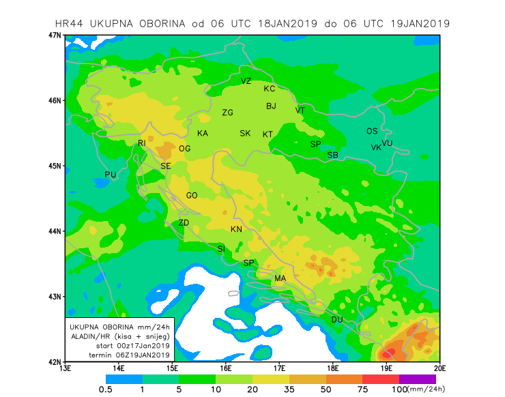 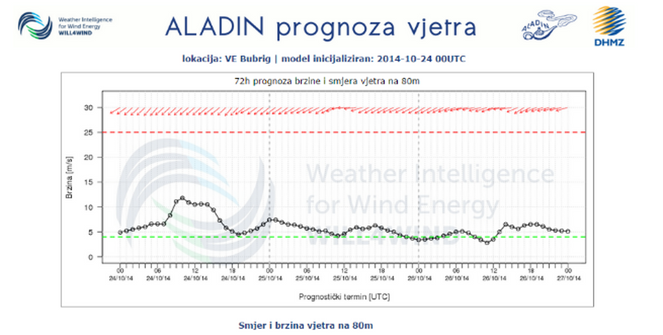 Superračunalo
Neverin
Produkti / 
naknadna obrada
Prognostički model ALADIN-HR
Početni uvjeti
asimilacija podataka
Numerički model
ALARO CSC
Srednja godišnja koncentracija prizemnog ozona (O₃), lebdećih čestica (PM₁₀) i dušikovog dioksida (NO₂) za 2015. (gore) i 2016. (dolje)
Sustavi prognoziranja i upozoravanja
Koristi se na DHMZ-u od 2016.
2 klaster poslužitelja (DELL PowerEdge; CentOS 7)
6 radnih stanica (DELL Precision; CentOS 7)
Zagreb
2 redovne licence 
1 rezervna licenca
Područni meteorološki ured Split
1 hibridna licenca klijenta
1 rezervna licenca klijenta
Područna meteorološka služba Rijeka
1 redovna licenca
Instalirano na satelitskom serveru DHMZ-a
Numerički modeli atmosfere
~ 170 – 180 GB/ podataka dnevno
Mjerenja
ALADIN (ALARO) – pokreće se u 00, 06, 12, 18 UTC
ALA40 – horizontalna razlučivost 4 km; 72 sata
ALA20 – horizontalna razlučivost 2 km, 72 sata, 
             ne-hidrostatska verzija
ECMWF IFS – pokreće se u 00, 12 UTC
HRES – 2 domene s različitom horizontalnom razlučivošću (9 km HR+, 18 km Europa); nekoliko vertikalnih razina (standardno)
ENS -> RMDCN
A-LAEF – pokreće se u 00, 12 UTC
DWD ICON EU – pokreće se u 00, 12 UTC
DWD ICON-D2 – pokreće se u 03 UTC
nekoliko parametara (dBz odraza, temperatura na 
             2 m)
GFS (EU & Global) – pokreće se u 00, 12 UTC
SYNOP, AWS, METAR, BROD, KLIMA
Radarski podaci (5 RH radara + OPERA)
Satelitski podaci - EUMETSAT
Munje - Nowcast

Hidrološki podaci, klimatološki podaci, wind profilers, celiometri, lidar, postaje za praćenje kvalitete zraka...
Visual Weather je meteorološki softver namijenjen primanju, obradi i grafičkom prikazu meteoroloških podataka, praćenju dolaznih poruka i vrijednosti, izradi tekstualnih i grafičkih proizvoda te automatskom generiranju slikovnih proizvoda.
Srednja godišnja koncentracija prizemnog ozona (O₃), lebdećih čestica (PM₁₀) i dušikovog dioksida (NO₂) za 2015. (gore) i 2016. (dolje)
Sustavi prognoziranja i upozoravanja
Rana najava i upozorenja na opasne meteorološke, meteorološko-oceanografske pojave
Vjetar
Kiša
Snijeg/poledica
Grmljavinsko nevrijeme
Magla
Iznimno niska temperatura
Iznimno visoka temperatura
Upozorenja na:
Srednja godišnja koncentracija prizemnog ozona (O₃), lebdećih čestica (PM₁₀) i dušikovog dioksida (NO₂) za 2015. (gore) i 2016. (dolje)
Sustavi prognoziranja i upozoravanja
Pomorska meteorološka služba

Pomorski meteorološki ured Split 
Pomorska meteorološka služba Rijeka
24/7/365 meteorološko bdijenje
Pomorske meteorološke obavijesti, prognoze i upozorenja za područje cijelog Jadrana uz podjelu na sjeverni, srednji i južni dio.
DHMZ (Zagreb, Split, Rijeka)
Prognoze i upozorenja na opasne vremenske pojave
Ministarstvo unutarnjih poslova (MUP)

Ravnateljstvo Civilne zaštite (RCZ)

Nacionalna središnjica za traganje i spašavanje na moru (MRCC)
Lokalne vlasti, CZ, vatrogasci …
STRUKTURA SUSTAVA UPOZORAVANJA
Obrada klimatoloških podataka
DHMZ PostgreSQL baza
okvir za statističke obrade i vizualizaciju podataka
Dobiveni rezultati koriste se za operativno praćenje klime, izradu studija i ekspertiza za različite gospodarske sektore i donositelje odluka te za izradu publikacija, web proizvoda i sličnih materijala.
Klimatsko modeliranje
Programi koji se koriste za obradu podataka dobivenih modeliranjem
Dva izvora klimatskih projekcija
projekcije dobivene iz globalnih klimatskih modela (GCM)  
dinamička prilagodba GCM-a korištenjem regionalnog klimatskih modela (RCM).
Ncview
CDO – Climate Dana Operators https://code.mpimet.mpg.de/projects/cdo
NetCDF 
Python
Klimatsko modeliranje
Repozitorij Državnog hidrometeorološkog zavoda
Primjer korištenja računalnih resursa SRCA:
sve simulacije provedene na računalu "Velebit" za potrebe izrade Strategije prilagodbe klimatskim promjenama u Republici Hrvatskoj za razdoblje od 2040. s pogledom na 2070. godinu javno su dostupne.
Primjer datoteka prizemnih varijabli sadašnje klime.
ZRAK
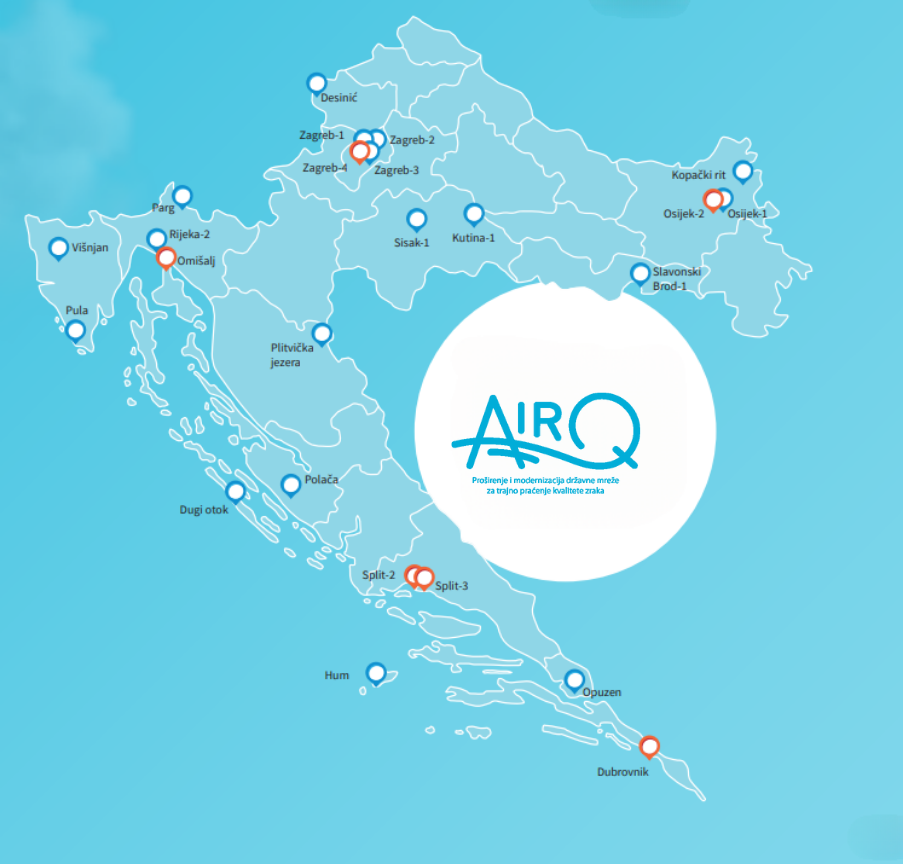 Državna mreža za trajno praćenje kvalitete zraka
5 zona 

4 aglomeracije
     
     Zagreb
     Split
     Osijek
     Rijeka
Automatska mjerenja na 31 mjernoj postaji za mjerenje kvalitete zraka.

Različiti programi mjerenja kvalitete zraka na postajama u skladu s Program mjerenja razine onečišćenosti zraka u državnoj mreži za trajno praćenje kvalitete zraka.
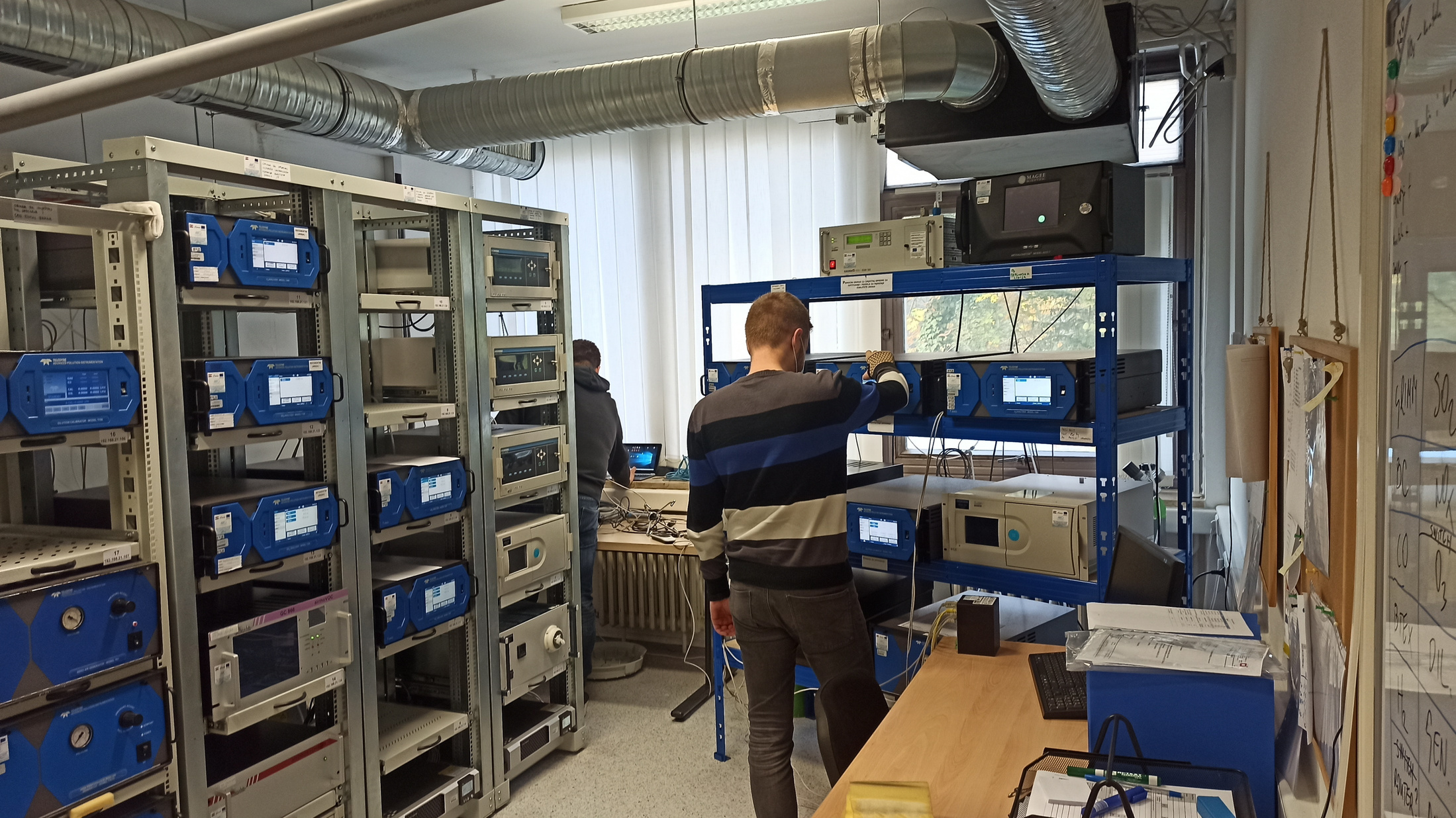 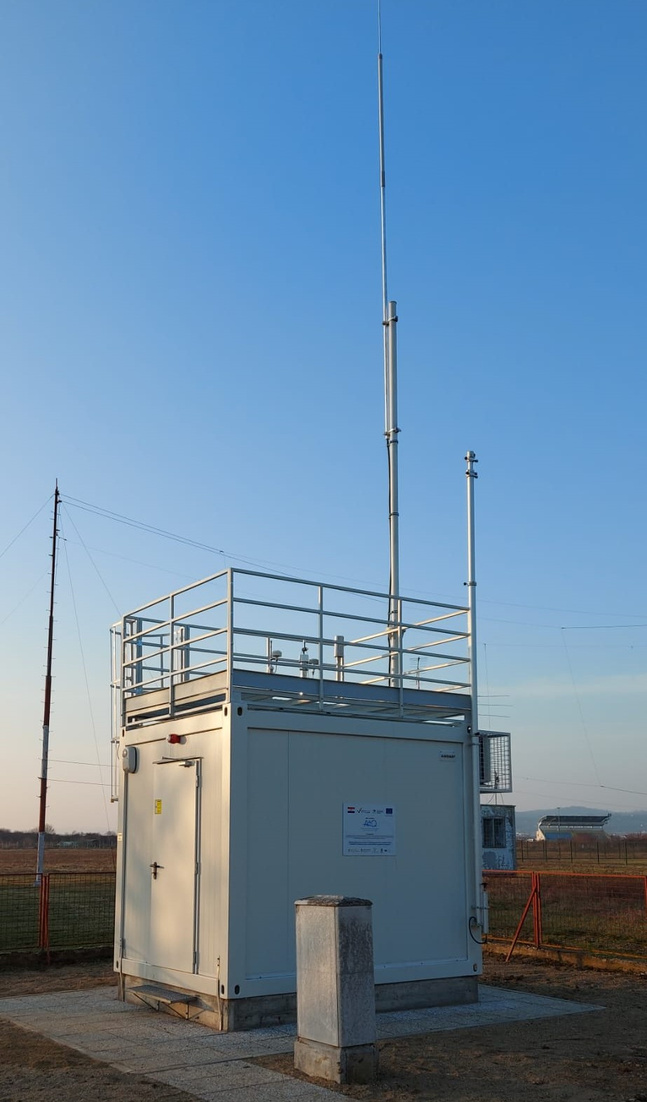 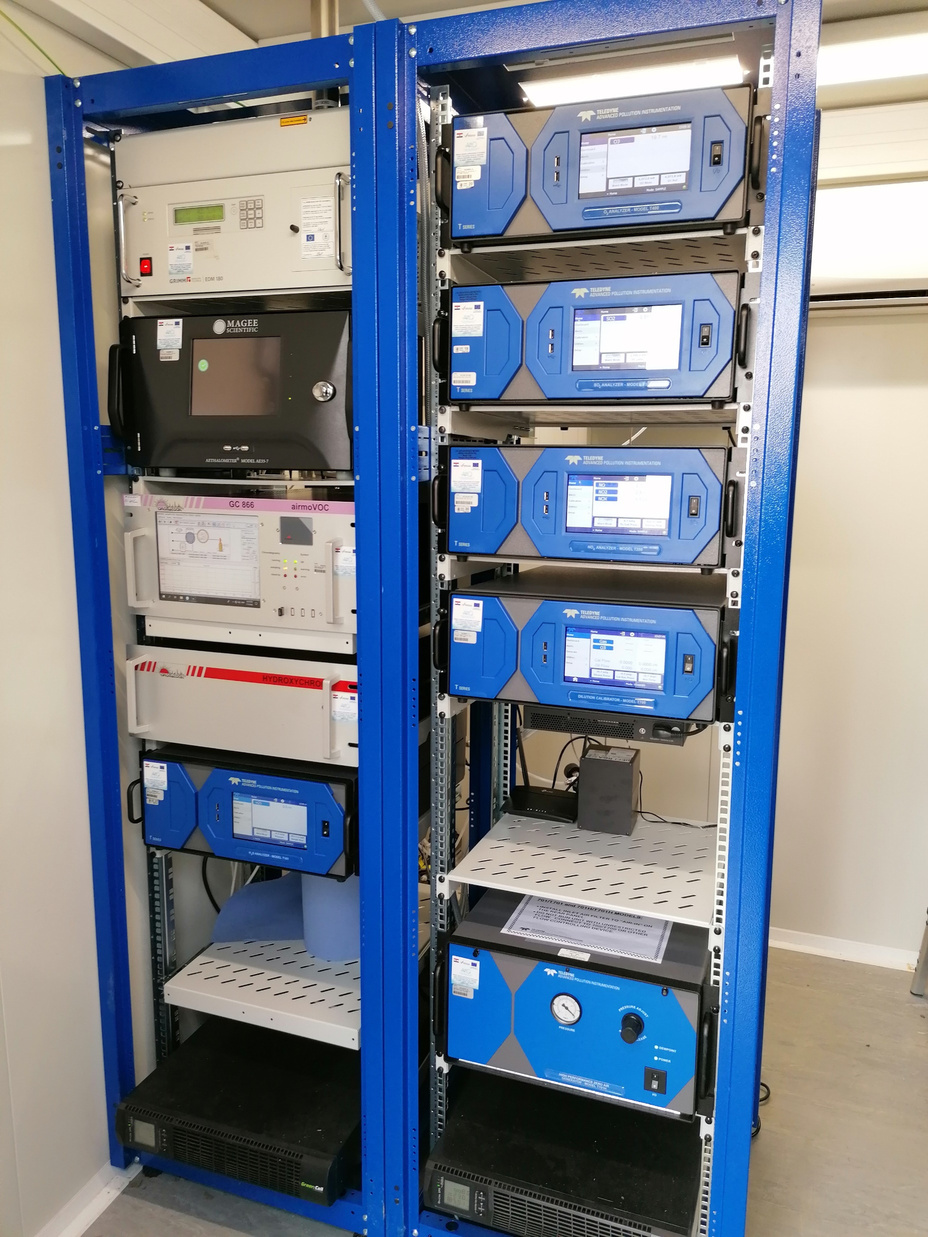 Mjerna postaja za mjerenje 
kvalitete zraka Slavonski Brod-1
Laboratorij Službe za upravljanje sustavom mjerenja kvalitete zraka
Procesi prijenosa, zapisivanja  i diseminacije podataka mjerenja kvalitete zraka
Informatički sustav na serveru Lenovo ST550
Baza podataka
Mjerna postaja
FTP server DHMZ-a
.csv datoteka

svaki sat nastaje nova datoteka na sustavu za prikupljanje podataka na mjernoj postaj
Mjerna oprema za mjerenje kvalitete zraka
java programski sustav 
a) čitanje podataka iz satnih datoteka
b) zapisivanje u bazu podataka
c) diseminacija podataka mjerenja kvalitete zraka korisnicima 
(portal kvalitete zraka; web stranica DHMZ)
PostgreSQL baza podataka
Državni hidrometeorološki zavod 
https://meteo.hr
Kvaliteta zraka u Republici Hrvatskoj 
https://iszz.azo.hr/iskzl/index.html
Procesi prijenosa, zapisivanja  i diseminacije podataka mjerenja kvalitete zraka
Obavješćivanje javnosti o podacima mjerenja kvalitete zraka
Srednja godišnja koncentracija prizemnog ozona (O₃), lebdećih čestica (PM₁₀) i dušikovog dioksida (NO₂) za 2015. (gore) i 2016. (dolje)
ATMOSYS  - sustav za praćenje i prognozu kvalitete zraka
ATMOSYS sustav kombinira prognozu kvalitete zraka dobivenu sustavom neuralnih mreža (OVL) u točkama na geografskim pozicijama mjernih postaja s pametnom interpolacijom (RIO). 

 Produkt: koncentracije onečišćujućih tvari na području Republike Hrvatske na rezoluciji 3 x 3 km.
Sastoji se od dva dijela integriranog lanca 
RIO i OVL
ATMOSYS  - sustav za praćenje i prognozu kvalitete zraka
1
Informacije 
mjernih postaja
RIO dijagnostički modul
02
3
2
Geoprostorne informacije – proxiji
Izmjerene koncentracije onečišćujućih tvari
Srednja godišnja koncentracija prizemnog ozona (O₃), lebdećih čestica (PM₁₀) i dušikovog dioksida (NO₂) za 2015. (gore) i 2016. (dolje)
ATMOSYS  - sustav za praćenje i prognozu kvalitete zraka
RIO prostorni modul –koncentracija onečišćujućih tvari na području RH temeljena na izmjerenim vrijednostima na postajama Državne mreže za trajno praćenje kvalitete zraka uz pametnu interpolaciju prema prostornim driverima (proxi podacima)
Srednja godišnja koncentracija prizemnog ozona (O₃), lebdećih čestica (PM₁₀) i dušikovog dioksida (NO₂) za 2015. (gore) i 2016. (dolje)
ATMOSYS  - sustav za praćenje i prognozu kvalitete zraka
OVL prognostički modul
OVL prognostički modul – prognoza kvalitete zraka temeljena na principu neuralnih mreža: sustav se trenira nizovima izmjerenih koncentracija onečišćujućih tvari (državna mreža), meteoroloških podataka (ALADIN) te rezultatima ansambla kemijskih transportnih modela (CAMS)
OVL modul – usporedba izmjerenih koncentracija PM₁₀, prognoze CAMS ansambla modela i prognoze OVL modula ATMOSYS sustava temeljenog na neuralnim mrežama za dvije mjerne postaje
Skica prognostičkog protokola OVL modula za procjenu koncentracija onečišćujućih tvari za tekući i dva sljedeća dana
VODA
Srednja godišnja koncentracija prizemnog ozona (O₃), lebdećih čestica (PM₁₀) i dušikovog dioksida (NO₂) za 2015. (gore) i 2016. (dolje)
Sustav za prikupljanje 
hidroloških podataka
Mjerenja se provode na 136 postaja površinskih voda i 278 postaja podzemnih voda na cijelom području Hrvatske o kojima skrbi DHMZ. Hidrološko mjerenje i održavanje se provodi i na 387 postaja površinskih voda i 359 postaja podzemnih voda u nadležnosti Hrvatskih voda.
Srednja godišnja koncentracija prizemnog ozona (O₃), lebdećih čestica (PM₁₀) i dušikovog dioksida (NO₂) za 2015. (gore) i 2016. (dolje)
Sustav za prikupljanje 
hidroloških podataka
Modernizacija hidrološke mjerne mreže projektom VEPAR tehnologijom beskontaktnih (radarskih) 
mjerenja vodostaja i protoka.

Mjerni parametri: razina vode, protok (površinska brzina), temperatura i kvaliteta vode (pH, EC, TDS, DO), mutnoća – koncentracija suspendiranog sedimenta, video nadzor lokacije.

Prikupljanje podataka i vizualizacija: GPRS/LORa WAN komunikacija, daljinsko upravljanje, podešavanje parametara i dijagnostika, nadzor sustava s alarmiranjem i izvješćivanjem, raznovrstan skup vizualizacijskih, statističkih i analitičkih alata.
SLIV RIJEKE SAVE
SLIVOVI RIJEKA DRAVE I DUNAVA + JADRANSKI SLIVOVI
HIDROLOŠKI PROGNOSTIČKI MODELI
(2014. - 2016.)
(2019. - 2023.)
Operativna hidroprognoza DHMZ-a od kraja 2023. po prvi put obuhvaća cijelu Hrvatsku vlastitim prognozama riječnih poplava 5 dana unaprijed.
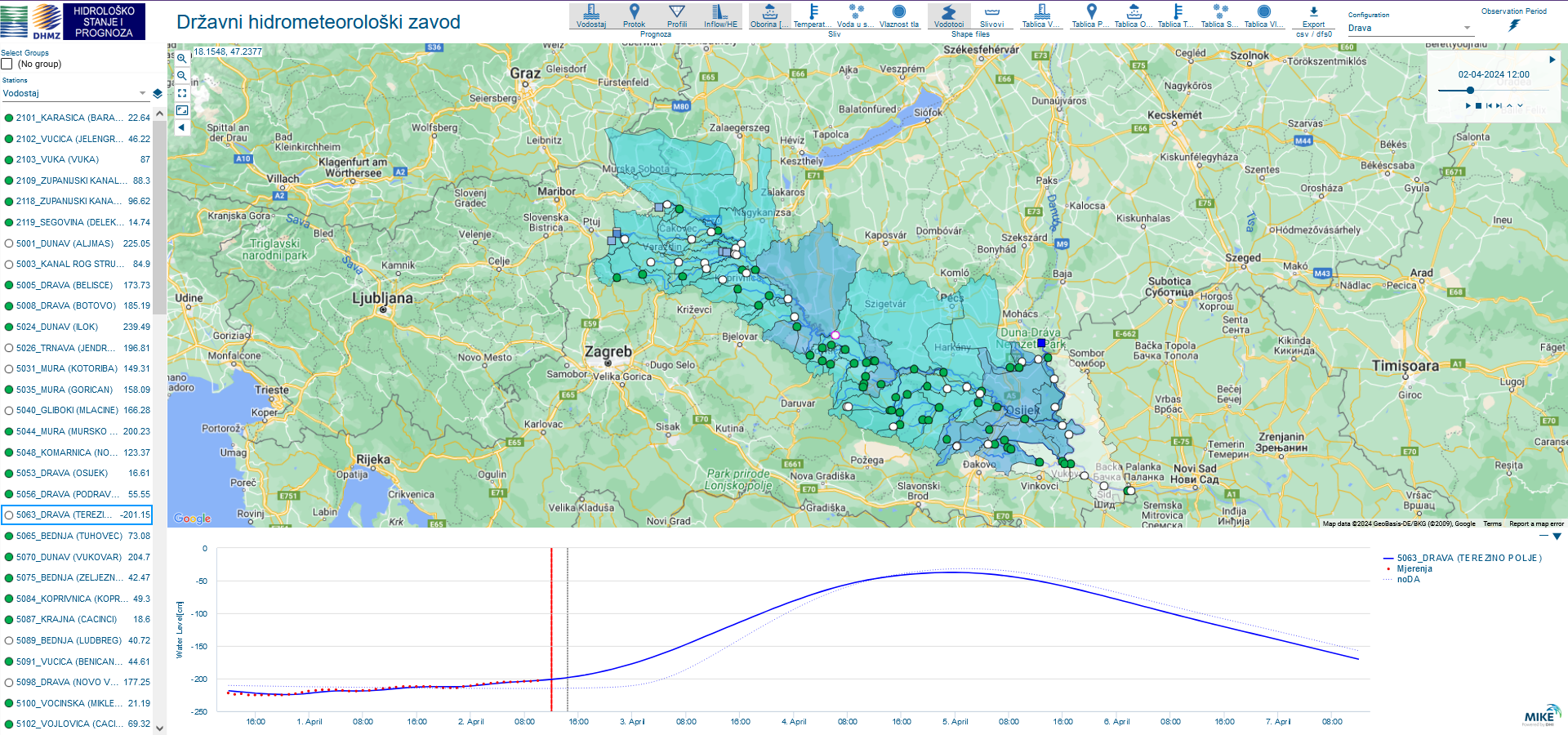 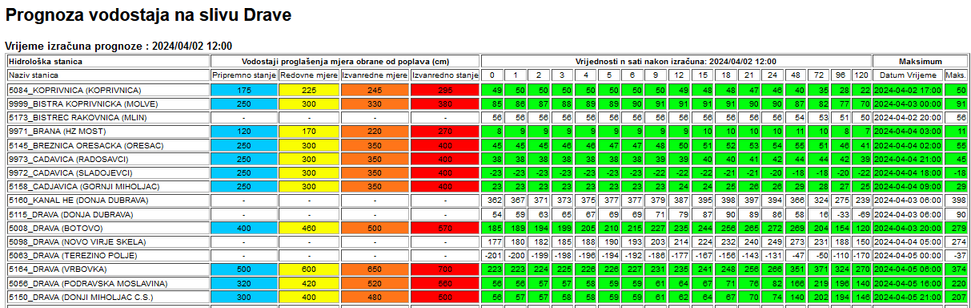 Novi hidrološko prognostički model
90 prognostičkih točaka vodostaja i protoka
62 podsliva s prognozama oborine, temperature, količine vode u snijegu i vlažnosti tla
Drava/Dunav
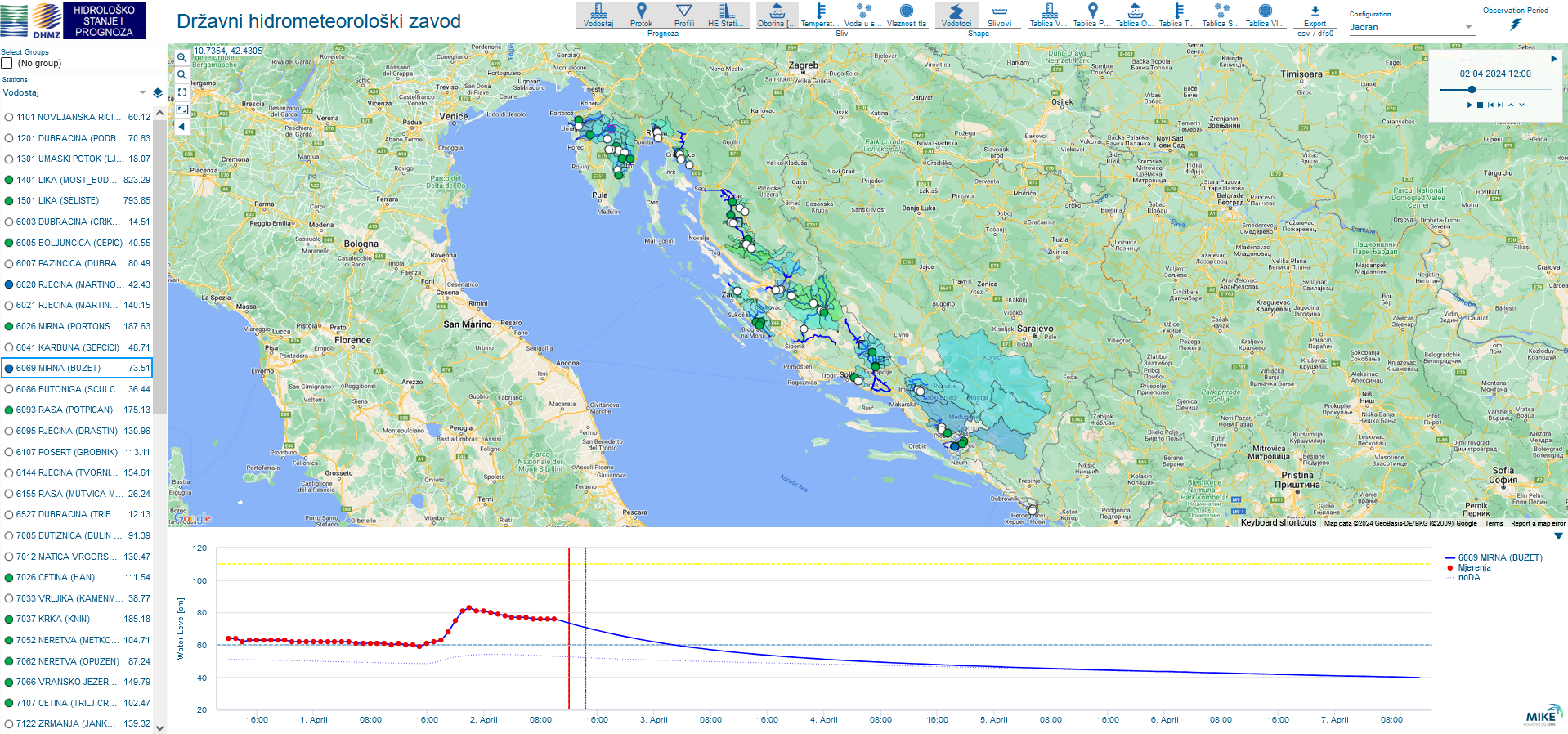 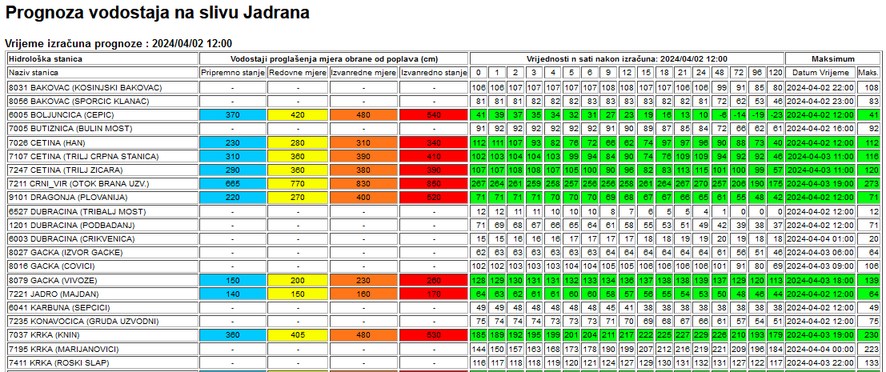 Novi hidrološko prognostički model
60 prognostičkih točaka vodostaja i protoka
114 podsliva s prognozama oborine, temperature, količine vode u snijegu i vlažnosti tla
Jadranski slivovi
Područja primjene AI u prognozi vremena
Izvori: https://www.ecmwf.int/en/newsletter/163/news/ai-and-machine-learning-ecmwf
IFS ("klasični" model za prognozu vremena) 
vs. 
AIFS (AI sustav za prognozu vremena)
Manja pogreška AIFS u prognozi temperature na 2 m na svim vremenskim skalama.
Izvor: https://www.ecmwf.int/en/about/media-centre/aifs-blog/2024/first-update-aifs
@IvanGuettler
ivan.guettler@cirus.dhz.hr
Hvala na pažnji
linkedin.com/in/ivan-guettler/